РУЧЕЕК»
ТЕРРИТОРИЯ 
ЭКОЛЯТ
Муниципальное казенное образовательное учреждение«Прогимназия №9 «Ручеек»города Хасавюрт Республики Дагестан
Презентация на конкурс
 «лучший стенд (уголок) 
«Эколята – Дошколята, Молодые защитники Природы»
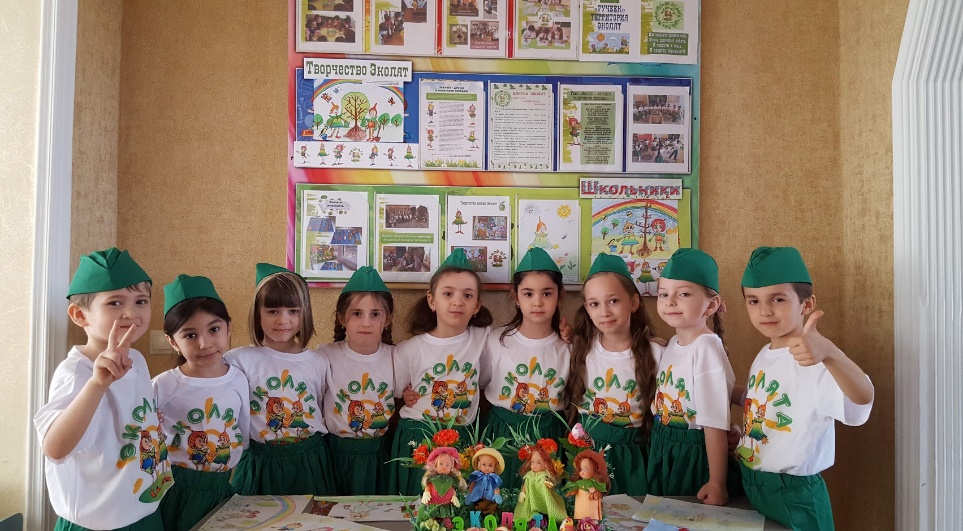 Подготовила старший воспитатель: 
Батырмурзаева Надия Вагабовна
В рамках природоохранного социально-образовательного проекта «Эколята — Дошколята» МКОУ «Прогимназия №9 «Ручеек» г. Хасавюрт МО «Город , принемает участие в Конкурсе на лучший стенд (уголок) «Эколята —Дошколята, Молодые защитники природы» с целью формирование у детей дошкольного возраста экологической культуры и культуры природолюбия.
Посвящение в эколята-дошколята.Наши воспитанники дали клятву Эколят и вступили в ряды защитников природы.
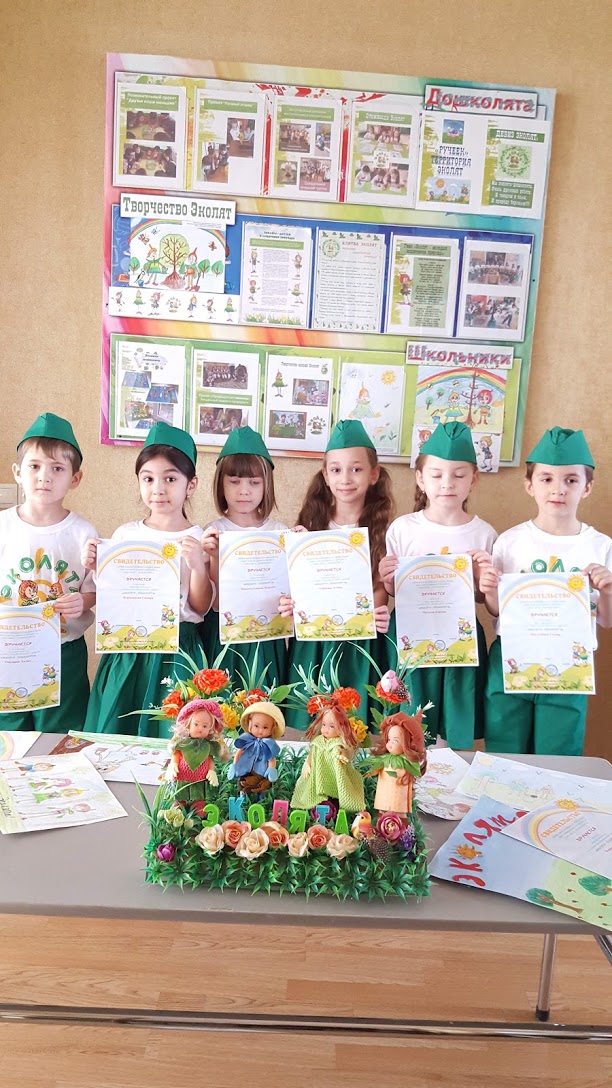 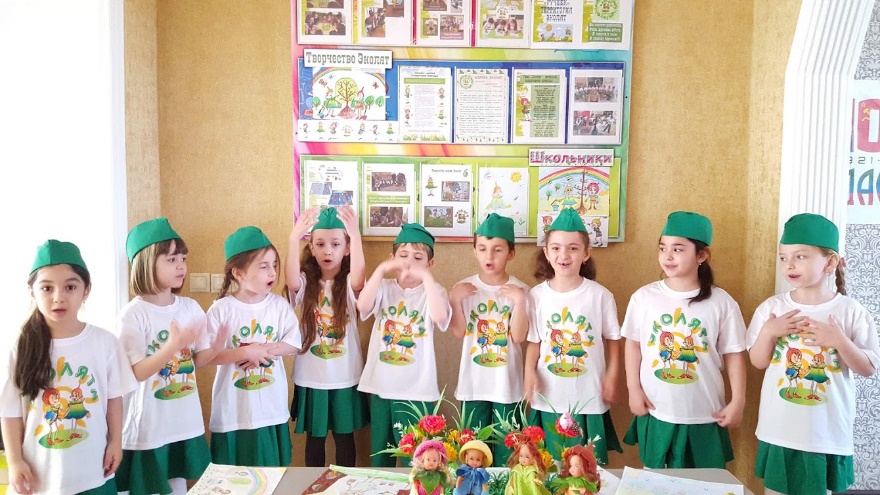 «РУЧЕЕК»
ТЕРРИТОРИЯ 
ЭКОЛЯТ
В течение года с воспитанниками были проведены интересные познавательные игры о животном и растительном мире; беседы о бережном отношении к природе; наблюдения за ростом лука, ветки березы, за ростом кабачков на огороде; эксперименты  и опыты с водой, с воздухом, с семенами.
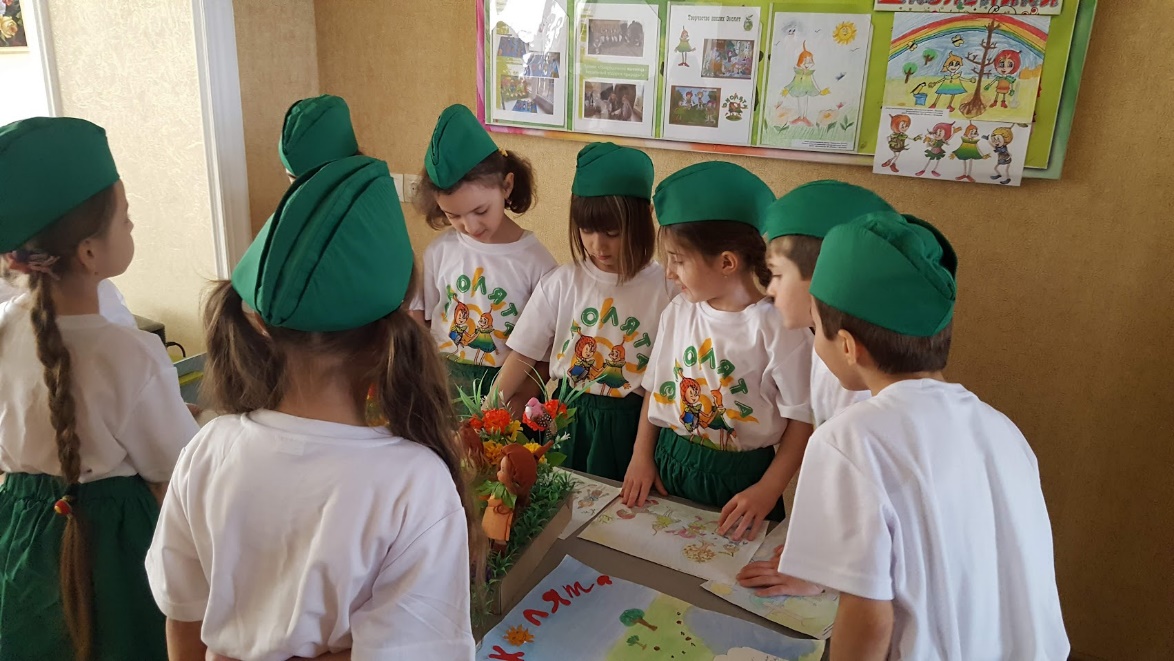 Организована творческая мастерская по ИЗО деятельности на темы: «Снегирь»; «Грачи прилетели»; «Божья коровка»; проведены экологические акции: «Кормушка для птиц»; «День зимующих птиц»;  экологические рейды «Эколят» по территории прогимназии;  тематическая НОД на тему: «Посадка лука».
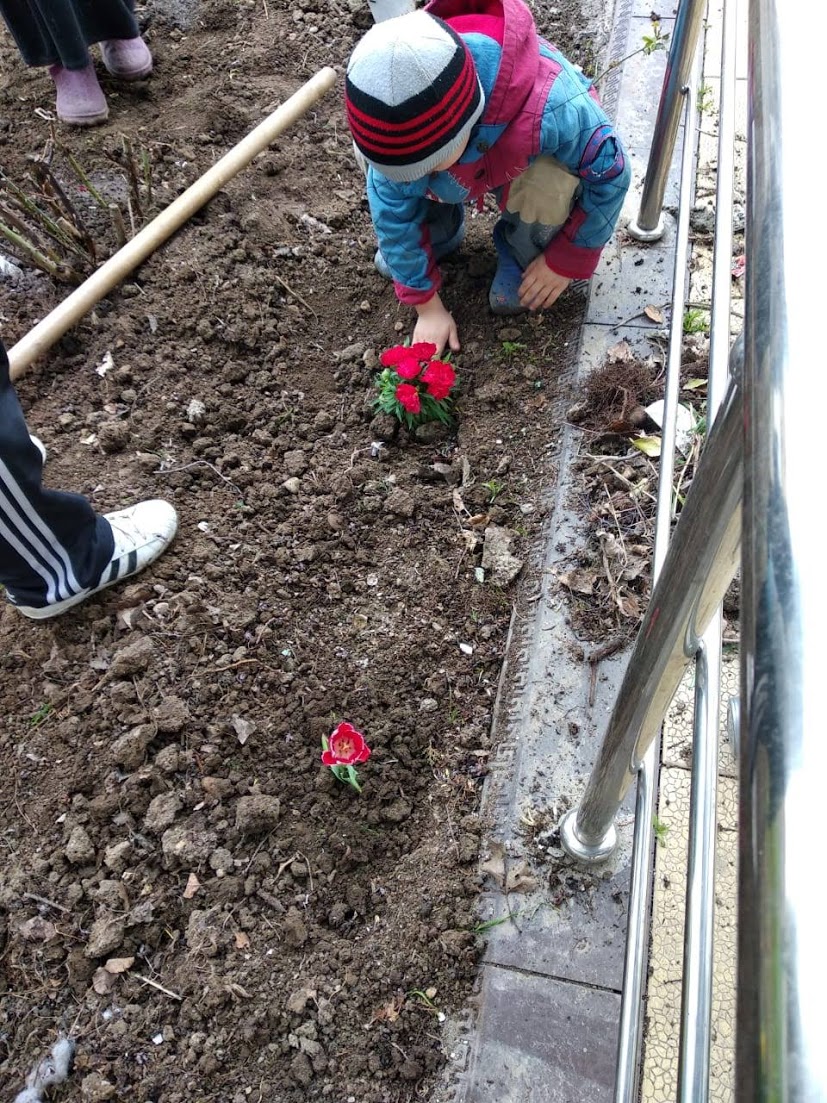 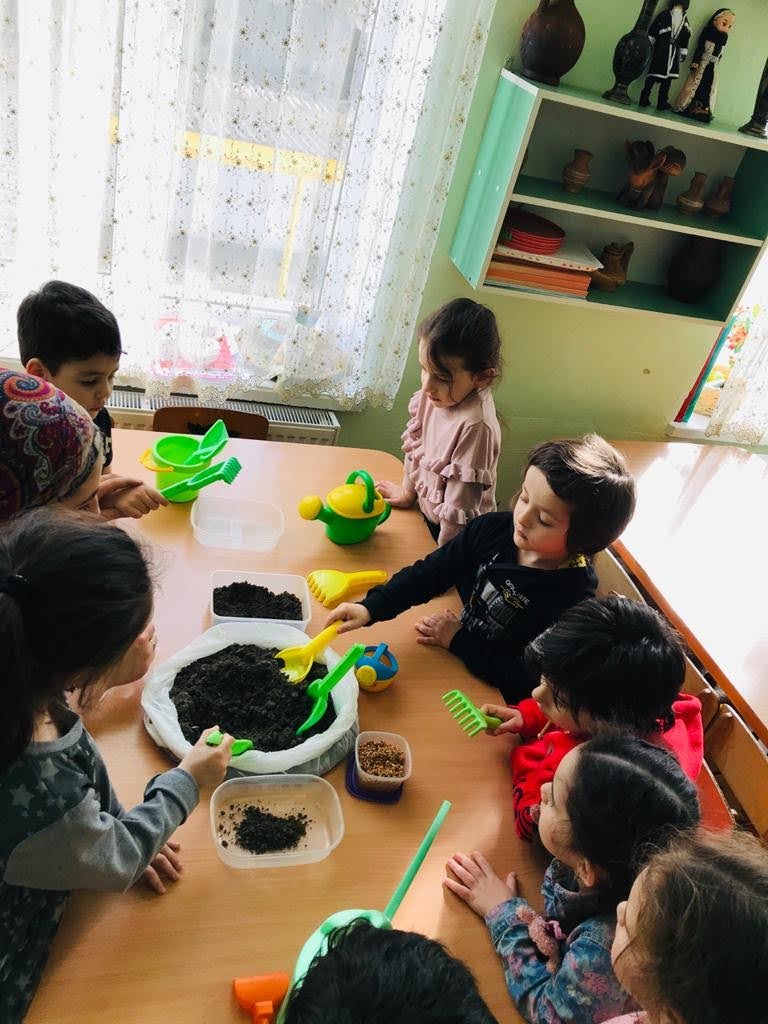 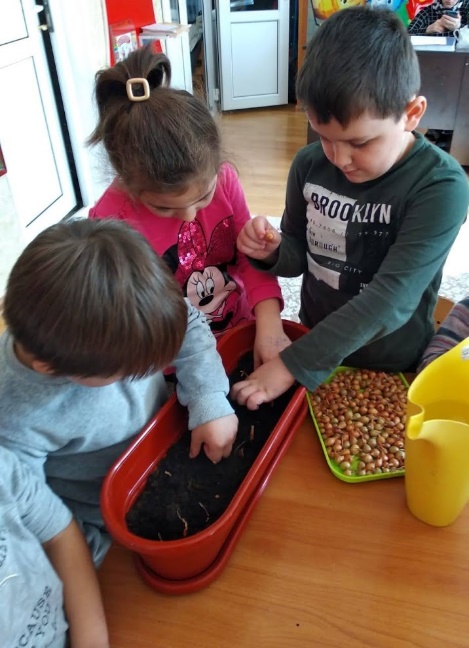 «Деревья — источник чистого воздуха. Посадка деревьев на участке прогимназии»Детская душа раскрывается в общении с природой, пробуждается интерес к окружающему миру, формируется умение делать открытия и удивляться им.
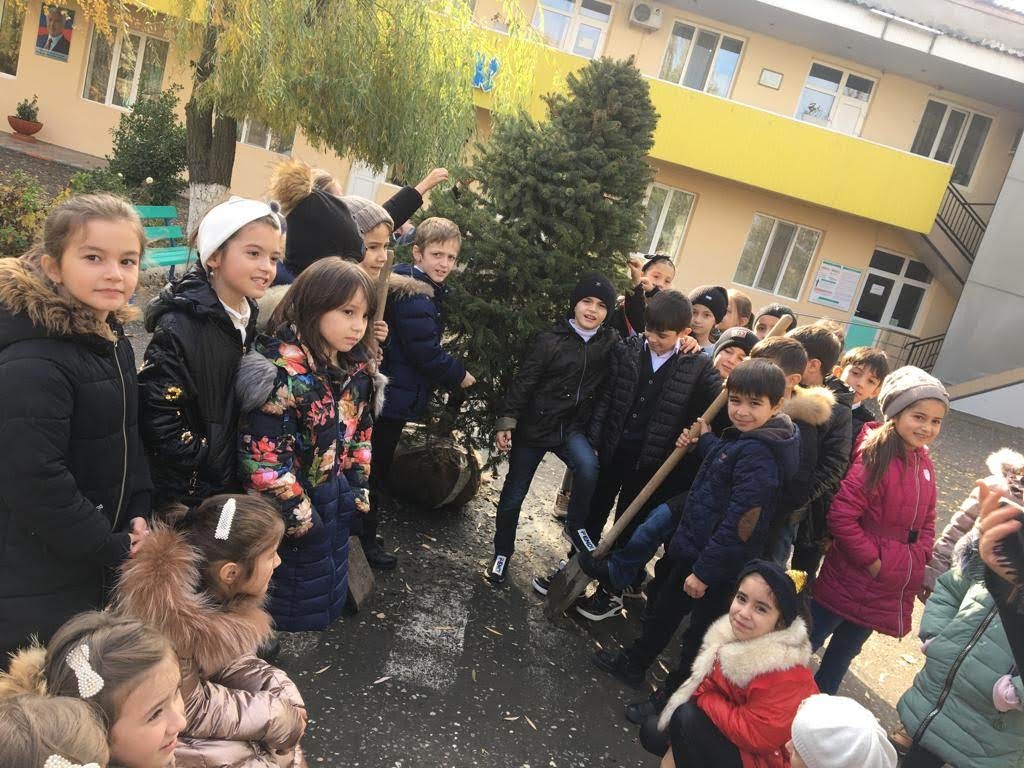 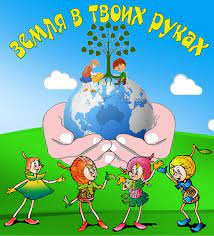 Стенд «Эколята – Молодые защитники природы» находится в фойе музыкального зала, на центральной стене, с  которым знакомятся родители с детьми, сотрудники и гости учреждения.         Стенд имеет прямоугольную форму, с 12 карманами, которые позволяют размещать в едином формате яркие, интересные, информационно-познавательные стенгазеты.
На стенде информация для дошкольников и школьников прогимназии.

 В верхней части стенда размещен логотип «Эколята – Дошколята» с фотографиями  наших воспитанников «Ручеек» – территория эколят!», во втором ряду Гимн, клятва и описание эколят.В нижней части стенда размещены творческие работы наших Эколят.
Наш девиз: «Мы эколята-дошколята, Очень дружные ребята.И танцуем и поём, И природу бережём!!!»
Участники регионального этапа Всероссийского конкурса детского рисунка «Эколята – друзья и защитники Природы!»
В рамках природоохранного социально-образовательного проекта «Эколята-Дошколята», «Эколята» и «Молодые защитники Природы» прошел конкурс детских рисунков, в которых дети смогли выразить свою заботу о природе и обратить внимание на проблемы экологии вместе с главными «эколятами» – сказочными героями Умницей, Ёлочкой, Шалуном и Тихоней.
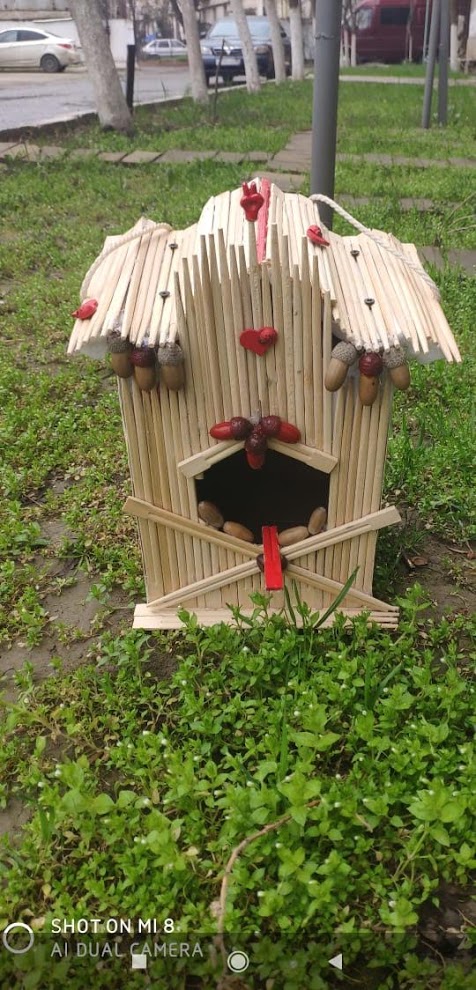 Изготовление семьями воспитанников скворечников «Дом для птиц»
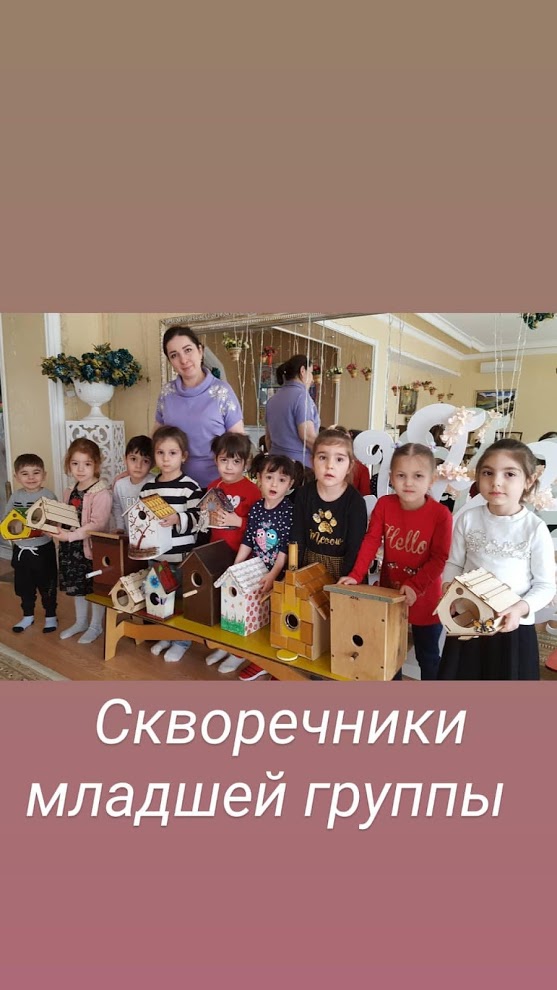 Мастер- классы по ИЗО – деятельности на тему: «Символ года – 2021», изготовление забавных бычков.
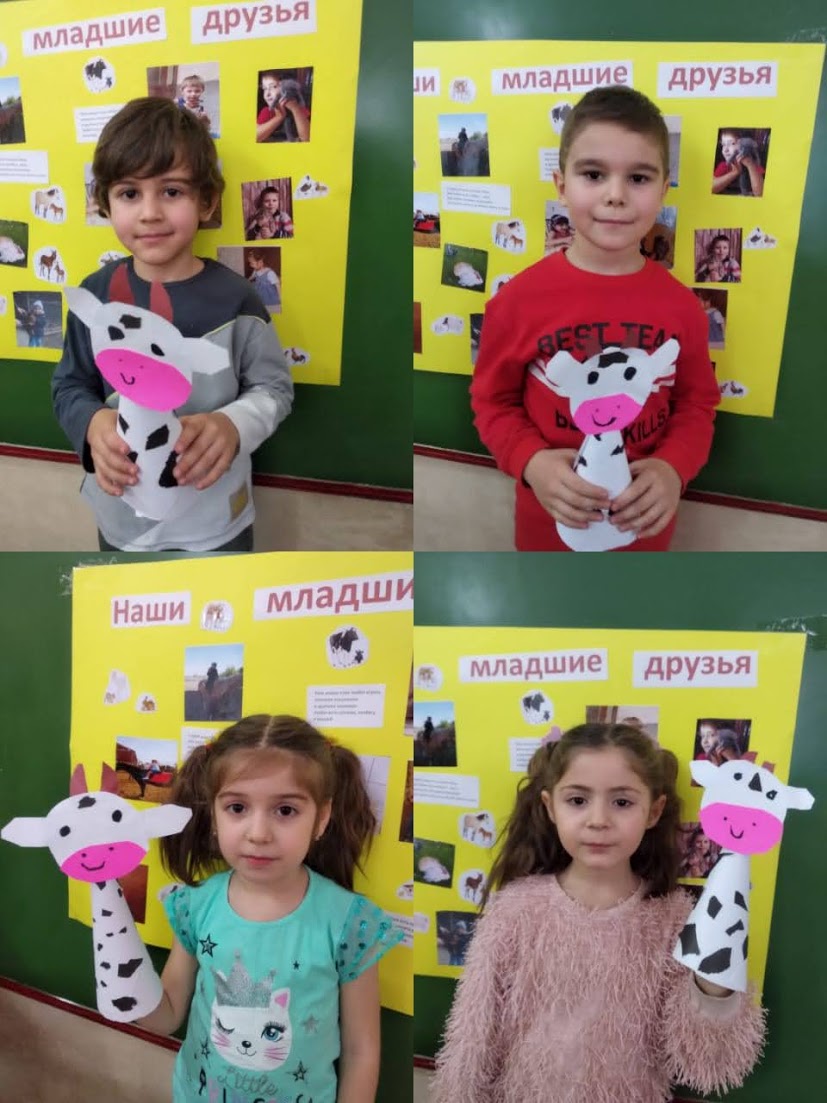 Стенгазеты о любимых питомцах.Обогащение знаний детей о животном мире ближайшего окружения; умение устанавливать взаимосвязь между размером животного и условиями обитания; знакомство с правилами ухода за домашними питомцами.
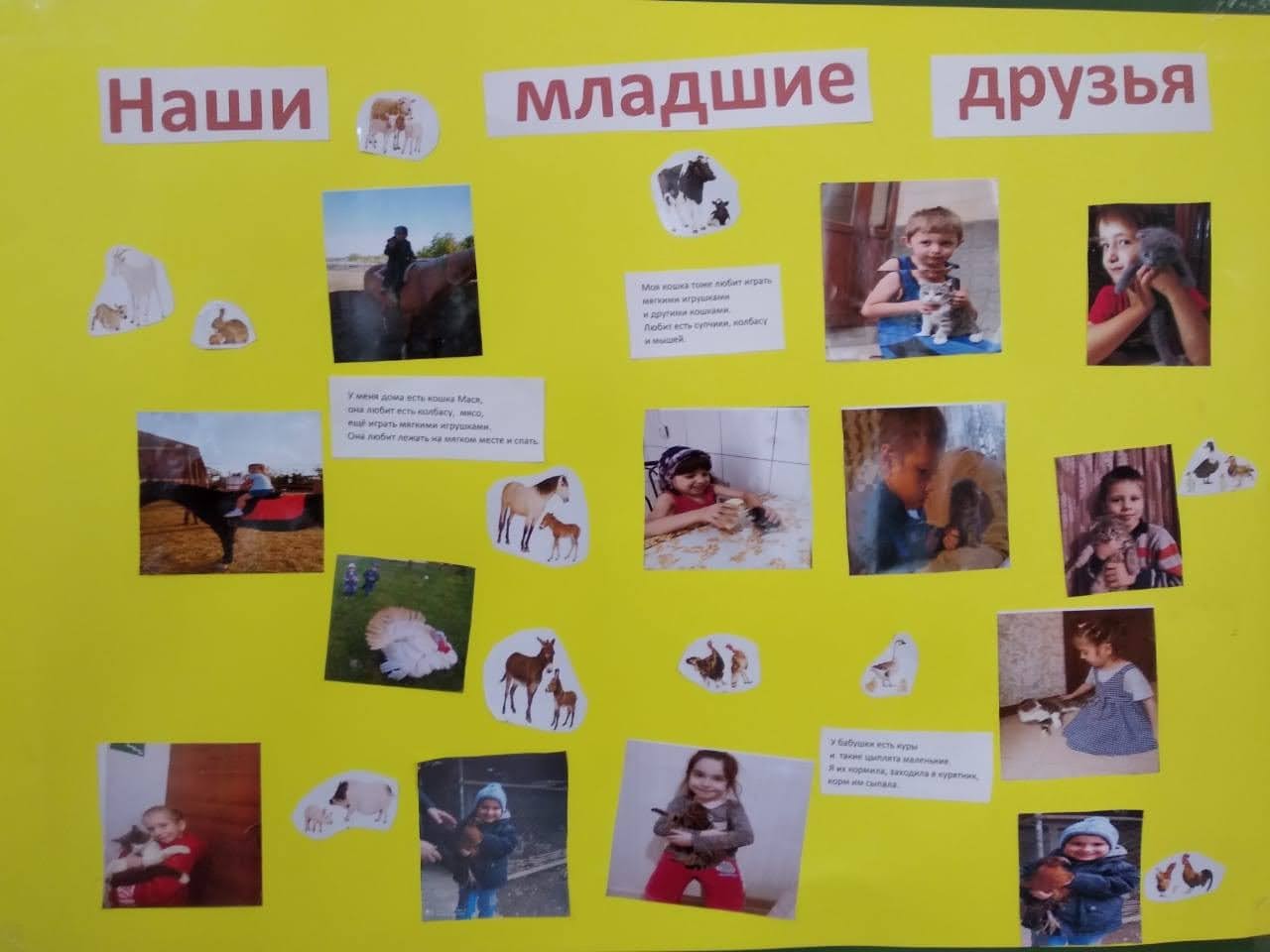 Наши участники всероссийской олимпиады "Эколята - защитники природа"
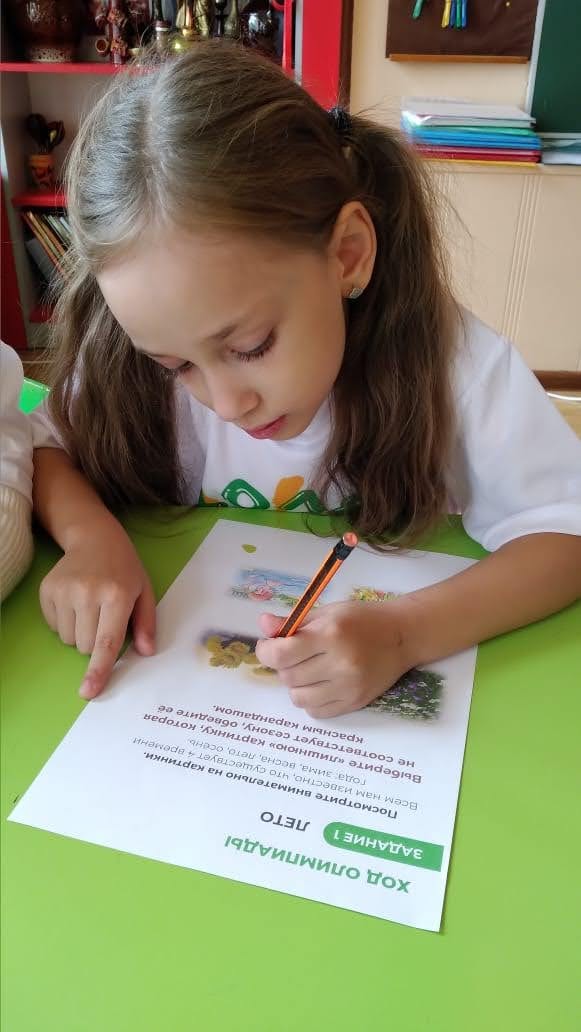 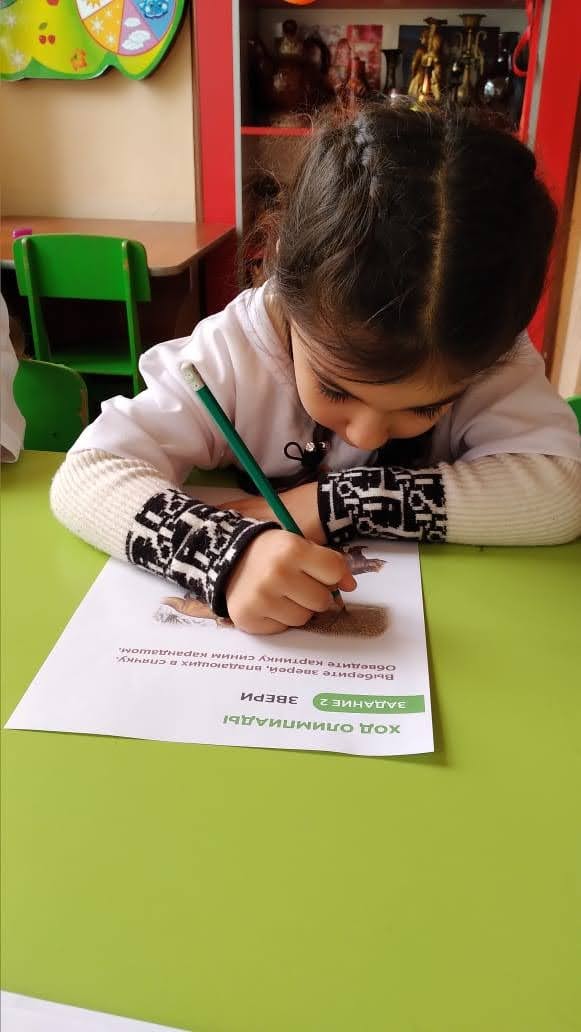